Maths week 12 w/c 30th March 2020
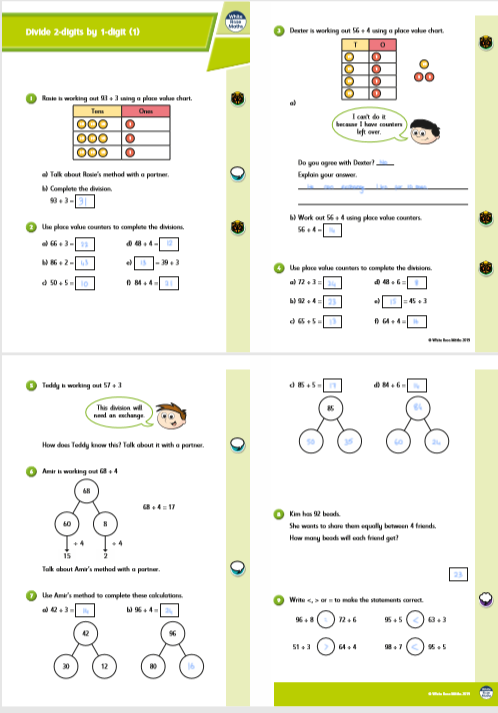 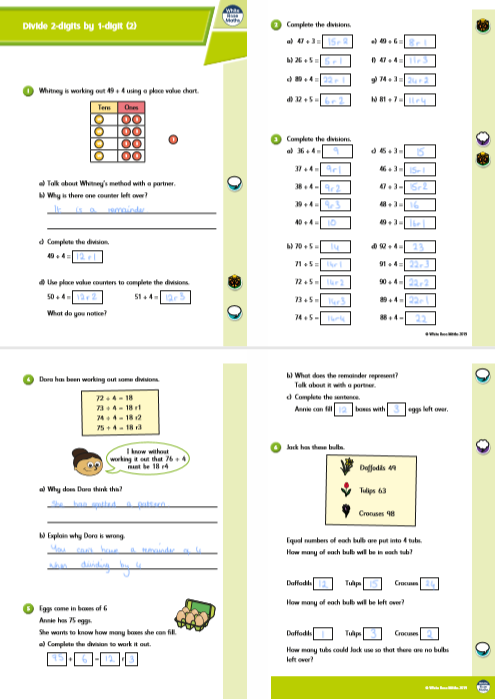 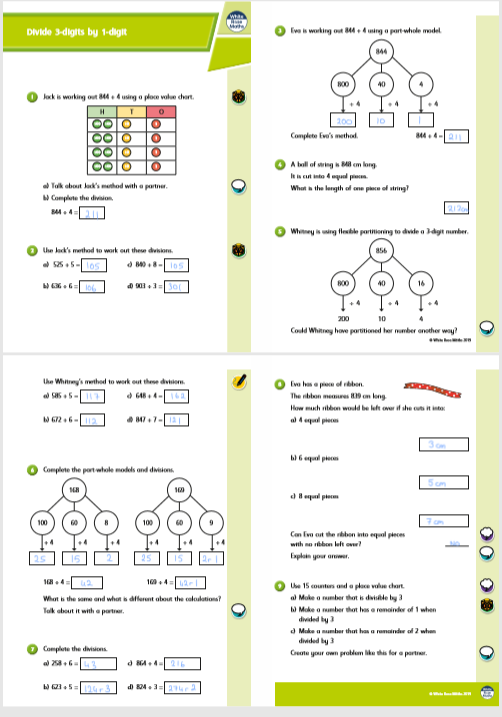 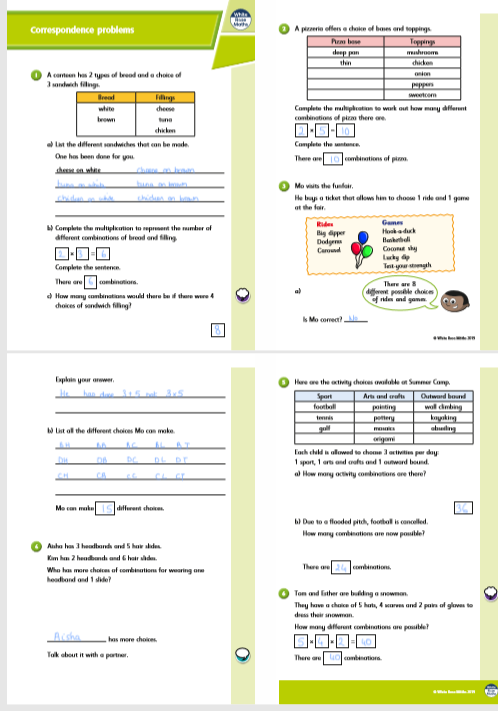 TYM 4 p44
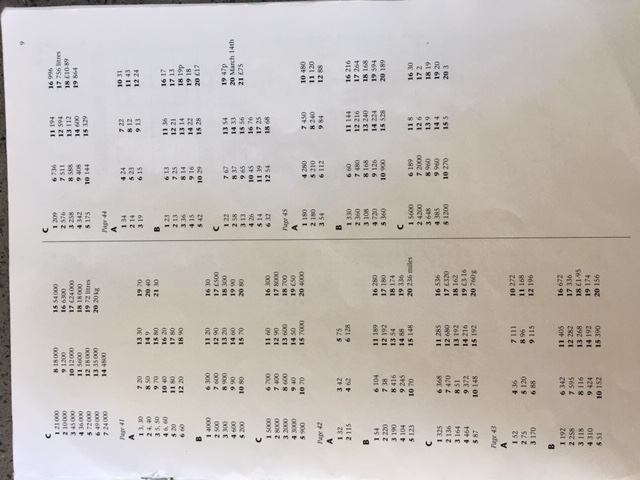 TYM5 p41
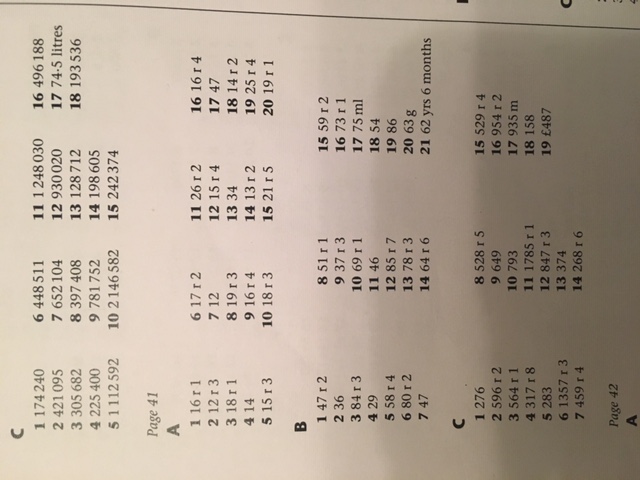 TYM4 p50
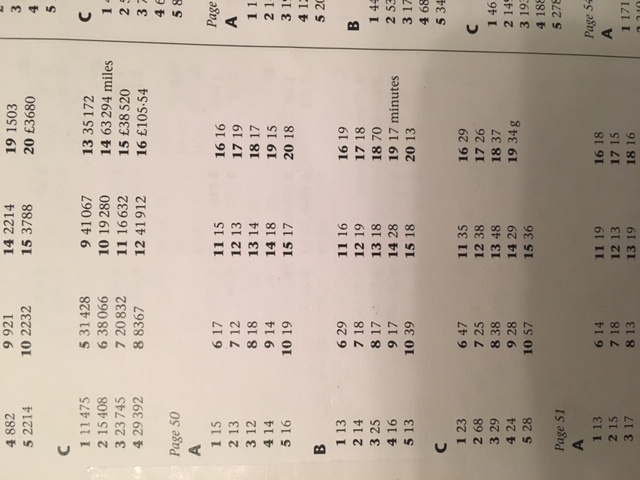